Spracovanie digitálneho obrazového signálu
TT cvičenie 3
2014/15
Lˇ. Maceková
2
Model digitálneho obrazu a obrazovej sekvencie
matice M x N bodov (pixelov)
úroveň jasu: 8 bit/pixel (ČB obraz)

 3 x 8 bit /pixel - dig. vyjadrenie farby (napr. RGB)


obrazová sekvencia = 
   (n snímok / sec.)  čas, 
t.j. obrovské množstvo dát
N
M
celkový objem dát: M × N × 8 × n × počet sekúnd   (dosť...  )
3
Poškodenie digitálneho obrazu
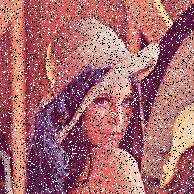 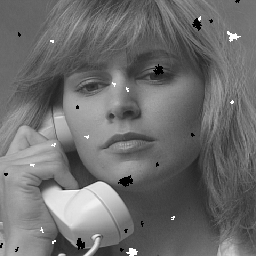 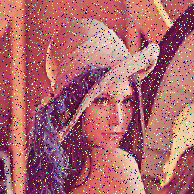 -škvrny a čiary v obraze
- zašumený obraz (korelovaný v RGB kanáloch – výsledok sú ČB artefakty;  nekorelovaný – výsledok sú farebné efekty)
4
Spracovanie = filtrácia – všeobecne:
operácia s hodnotami vzoriek „bežiaceho“ filtračného okna
- pre farebné obrazy – zložkové (každý zložkový obraz R,G,B sa spracuje zvlášť)  alebo vektorové filtre (farba = vektor vo farebnom priestore)
- vektorové filtre zachovávajú fareb.odtieň a fareb. hrany
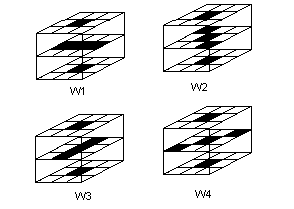 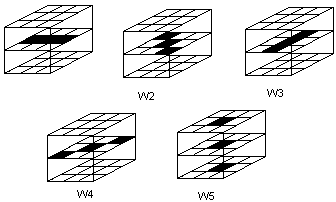 W1
dvojsmerové štruktúry
jednosmerové štruktúry filtra
5
Filtre pre dynam. obrazové sekvencie
- psychovizuálne hľadiská pri návrhu (časová a priestorová frekvenčná obmedzenosť oka, dôležitý vertikálny a horizontálny smer)
- veľká rozmanitosť pri návrhu štruktúry a algoritmu – nie všetko je však výhodné – dôraz na detaily v snímkach aj na zachovanie a kvalitu pohybu
6
Číselné kritériá kvality obrazu a videa
- pre obraz:
- pre sekvenciu:
Pomer signál / šum:                                   Vrcholový pomer signál / šum:
- farebný rozdiel: zložitá postupná transformácia: lin.RGB XYZ  u’, v’, u’n, v’n  L*u*v* 
- zachovanie, resp. chyba pohybu v sekvenciách – zmena medzi- snímkovej korelácie ΔR;
7
Kritérium kvality korelujúce s jej vyhodnotením pomocou HVS (Human Visual System)
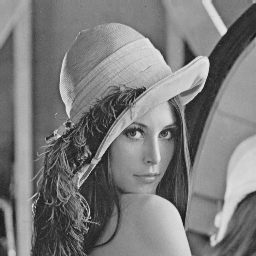 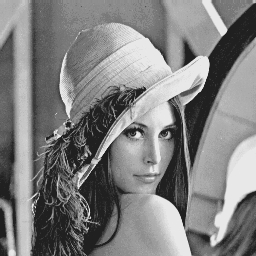 - ITU-T P.910 (štandard pre posudzovanie kvality videa pomocou skupiny ľudí) – náročné na ľudí aj na techn. podmienky
1.
nutnosť hľadania nového číselného kritéria – nie MSE, MAE apod. (automatizácia vyhodnocovania)

 založené na štrukturálnej podobnosti obrazov
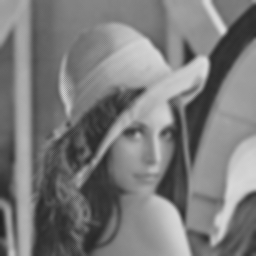 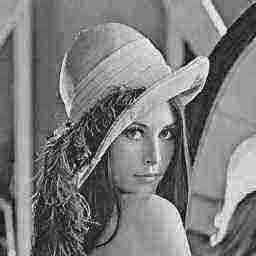 3.
2.
Originál a zmenené obrazy s rovnakou MSE
(skupina VQEG a iní)
- pre farby- po zložkách
8
Kritérium kvality SSIM - definícia
- Využitie štatist. parametrov obrazu a snímok: μ, σ, σx,y
- nové koef. podobnosti:
C1=(K1L)2,  C2=(K2L)2 , L = 255 (rozsah jasu),  K1, K2  10-2 od používateľa
- prakticky: bloky obrazu – SSIMij – priemerný SSIM (MSSIM) pre každý bod obrazu (mapa kvality), alebo pre vybrané bloky obrazu
- pre sekvencie - úspora výpočtov: náh. výber blokov – ich váhy podľa jasu – váhy snímok podľa miery pohybu (využitie BM alebo Rn):
9
Kritérium kvality SSIM- experiment
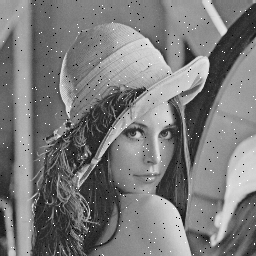 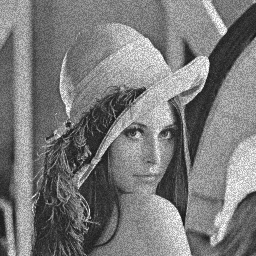 známka od 1 do 5, určená nezávislými ľuďmi
4.
5.
čierno-biely impulzový šum
multiplikatívny šum
Porovnanie SSIM a MSE: